NOAA Data
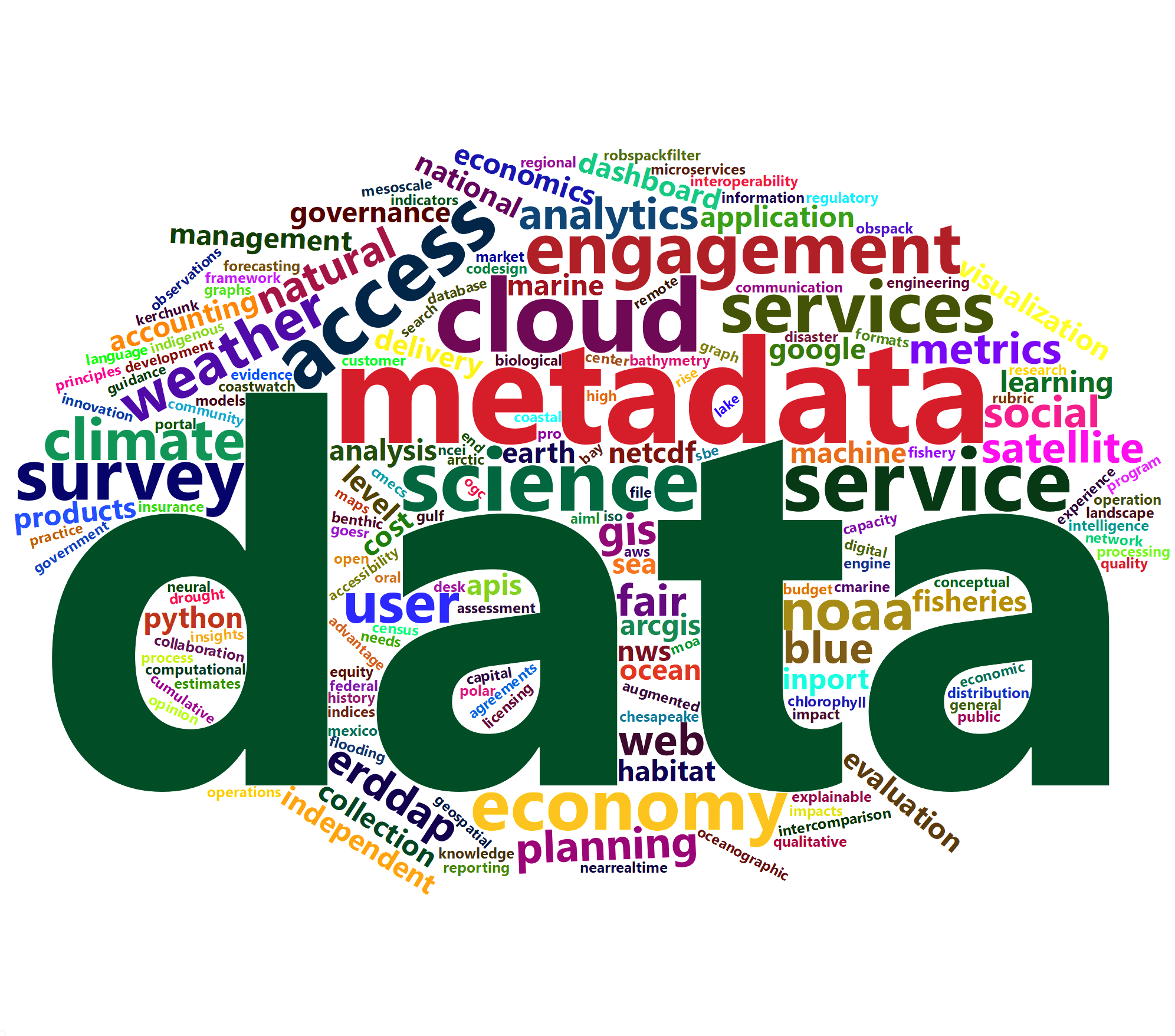 Tony LaVoi 
NOAA Chief Data Officer
December 14, 2023
Enhancing Access to NOAA’s Open Data
The purpose of the NOAA Data Strategy is to dramatically accelerate the use of data across the agency and with other key partners, maximize openness and transparency, deliver on mission, and steward resources while protecting quality, integrity, security, privacy, and confidentiality.
NOAA Data Strategy
NOAA Data Governance Committee (DGC)
NOAA Data Management Handbook
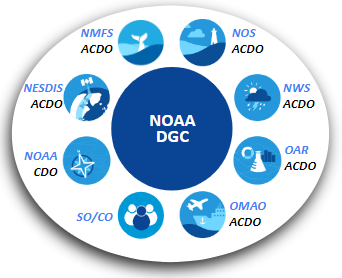 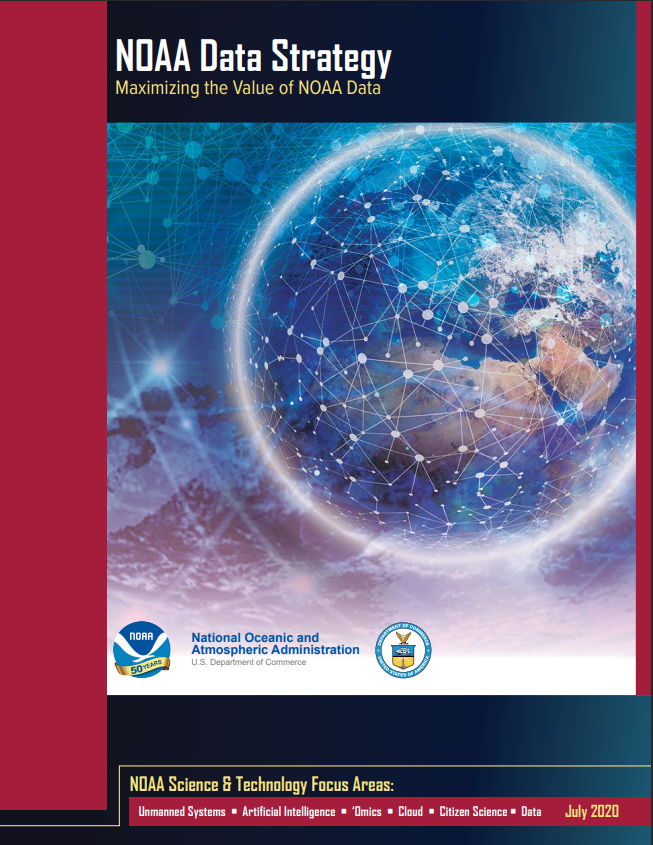 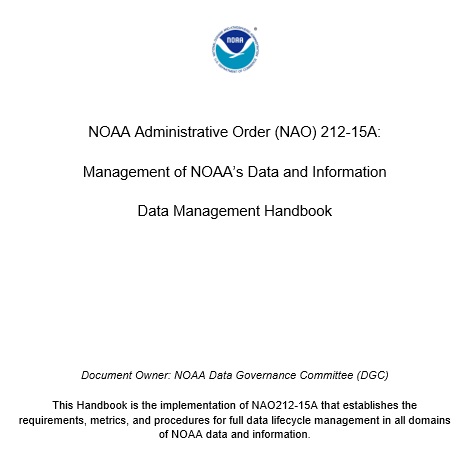 NOAA Enterprise Data Community Intranet Site
NOAA CDO Framework
Foundations for Evidence-Based Policymaking Act of 2018 (Evidence Act) directed federal agencies to appoint a Chief Data Officer (CDO) and take specific actions for improving access to high-quality government data, with the goal to enhance decision-making about important programs and the availability of open data for the American people
Organizationally placed the CDO within the Office of the Chief Information Officer - report to NOAA CIO
Goal to align NOAA’s Open Government and Open Data requirements and programs at the enterprise and line office levels
Where Privacy Fits?
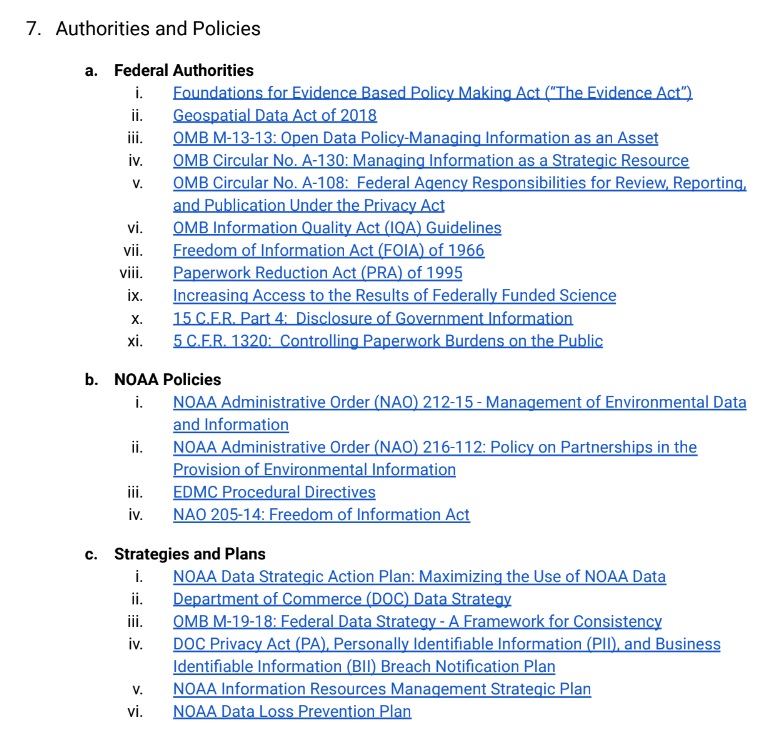 OCIO/NOAA Enterprise Data Division
Government Information Systems Prog
Freedom of Information Act (FOIA)
Privacy Act of 1974
Paperwork Reduction Act (PRA)
Information Quality Act  (IQA)
Privacy requirements specifically ensure the proper collection, use, handling, sharing, and protection of PII.  When a Privacy incident occurs, Incident Response is needed to ensure that the damage to an individual–whether their credit, reputation, or identity, is not compromised.  These requirements are judicially enforceable, and are some of the most carefully protected Federal Datasets.